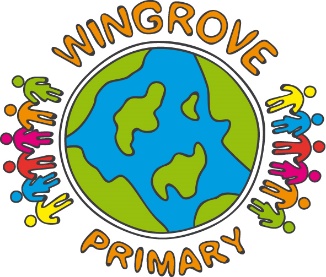 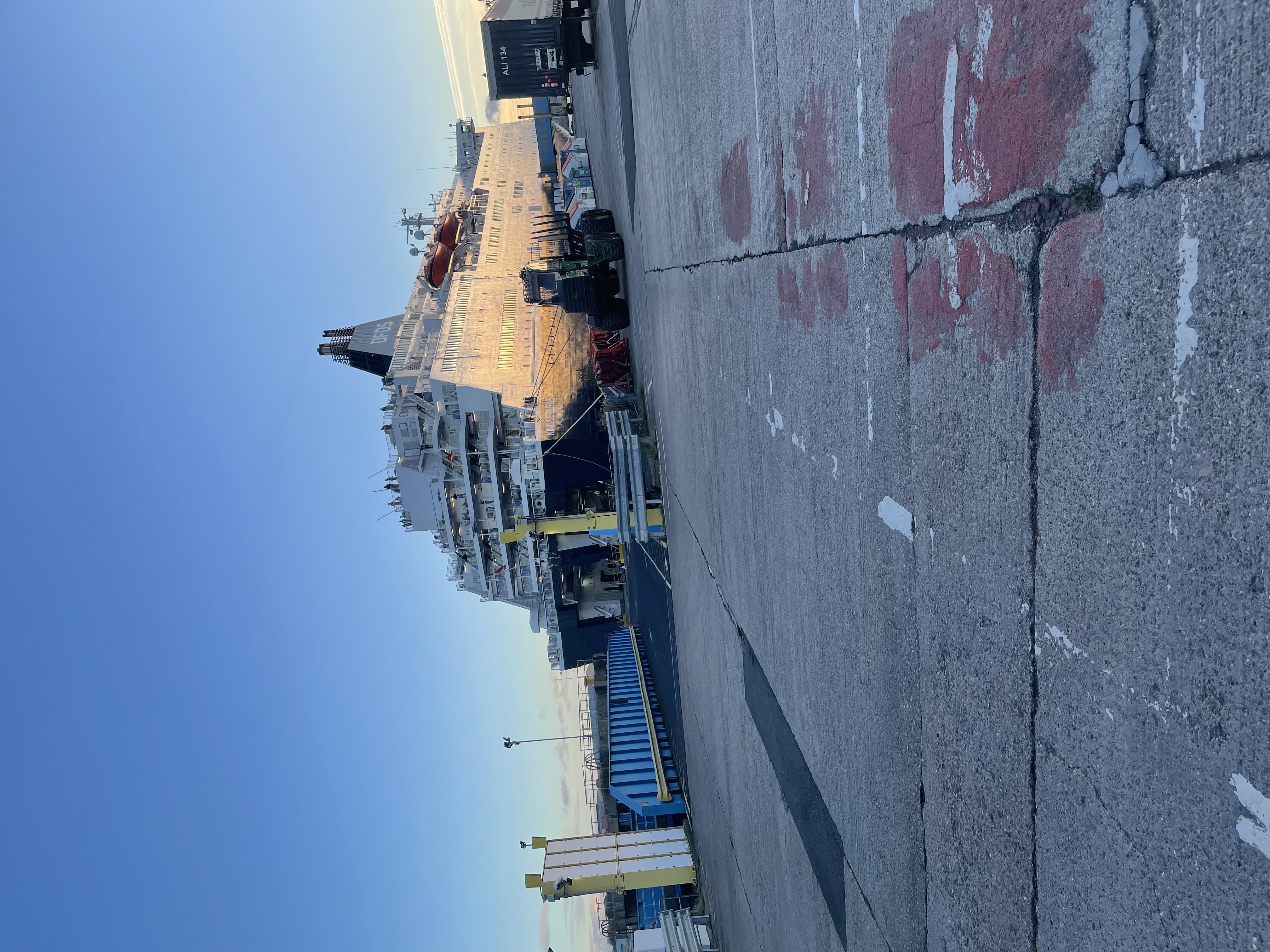 Amsterdam, Holland 2023
Windmills, Beaches, and City Cycling Trip
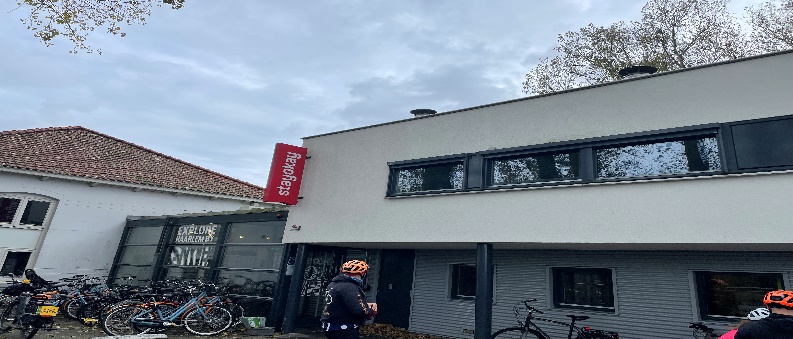 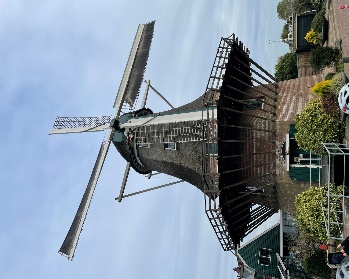 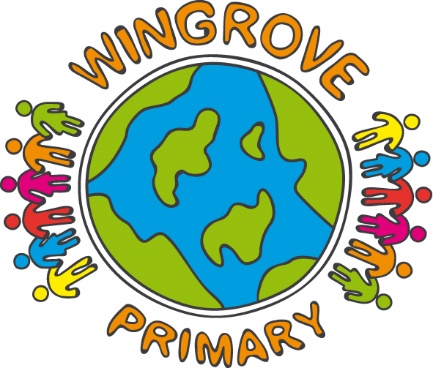 John Rutter
Mr MacLeod
Ryan Bailey
Ms Sweet
Mrs Lowes
Richard and Stephen from Bikes4Health
Supervising adults
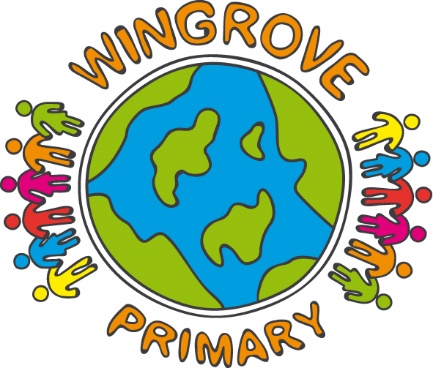 What are the plans ?
Meals: B = Breakfast  L = Lunch  D = Dinner
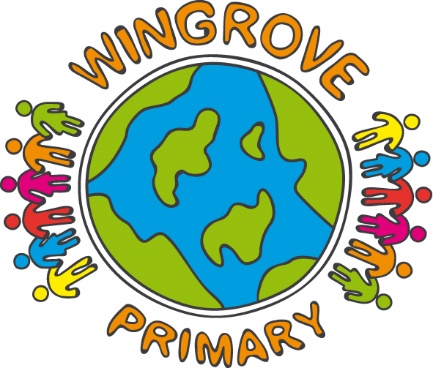 Travel to Ferry Terminal from Wingrove
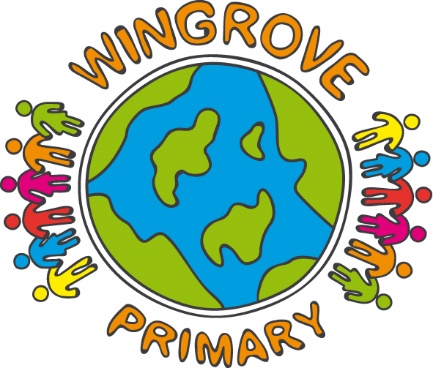 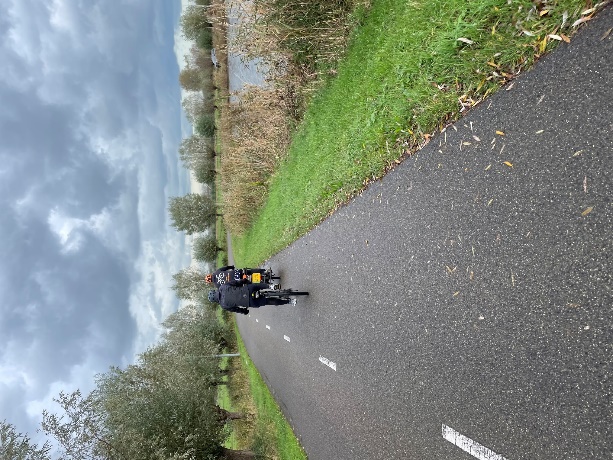 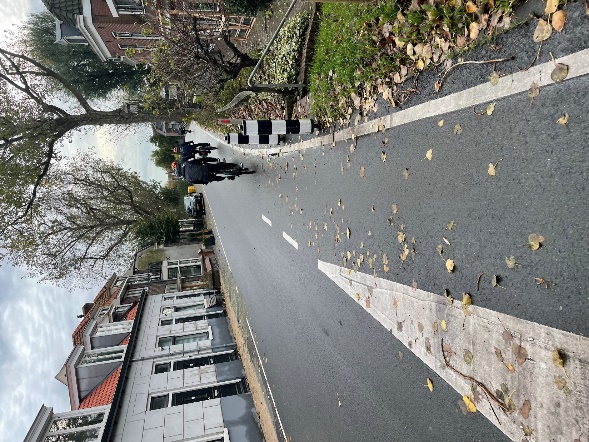 Cycling around Holland
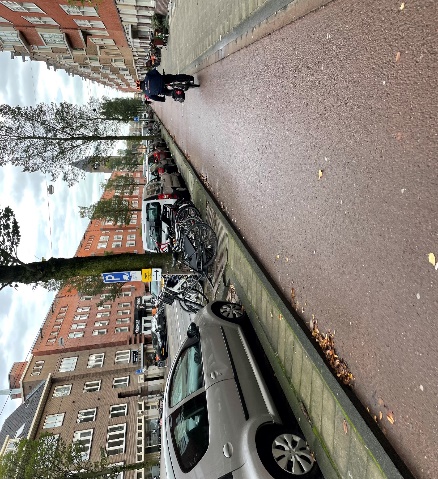 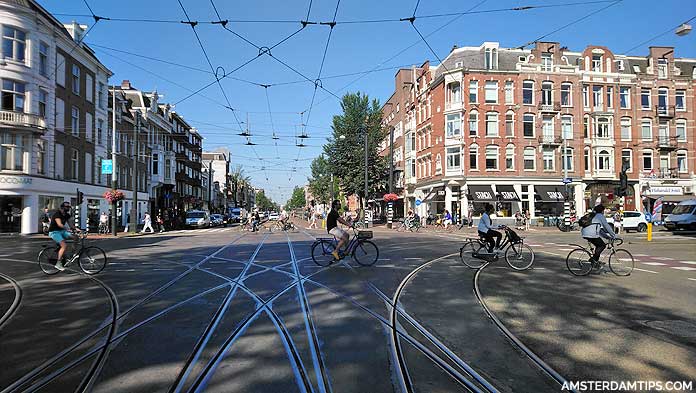 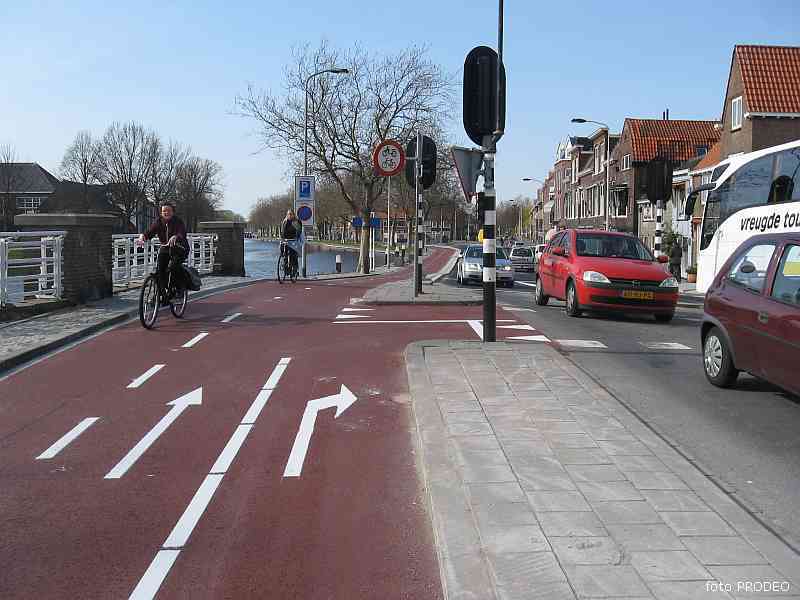 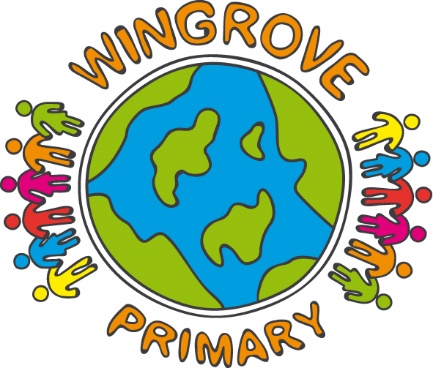 Travel back to Wingrove from Ferry terminal
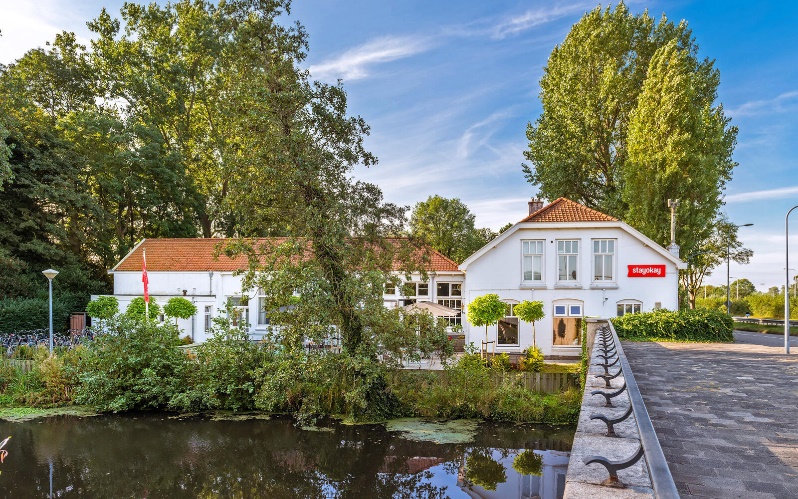 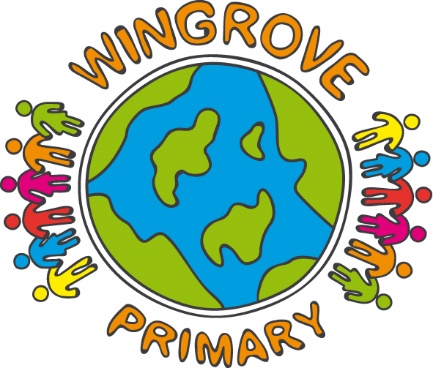 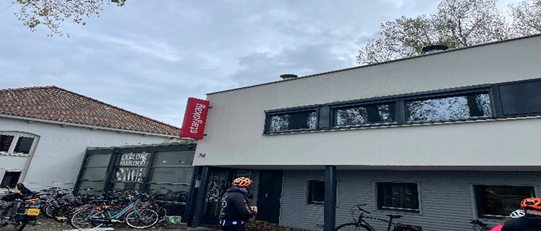 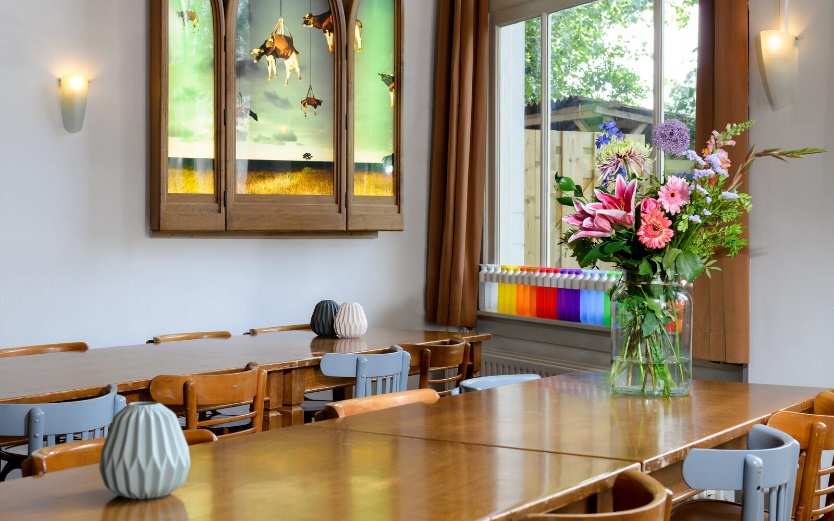 Our Hotel in Haarlem
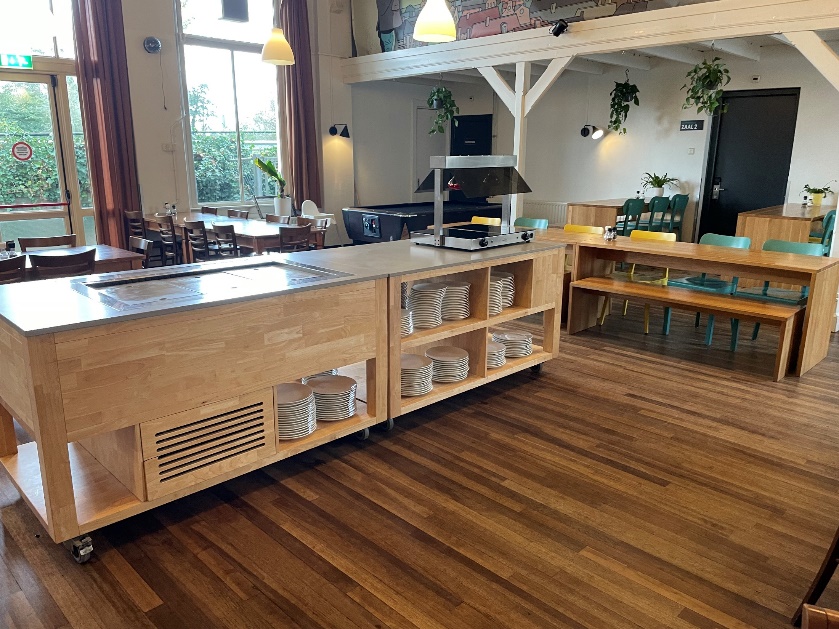 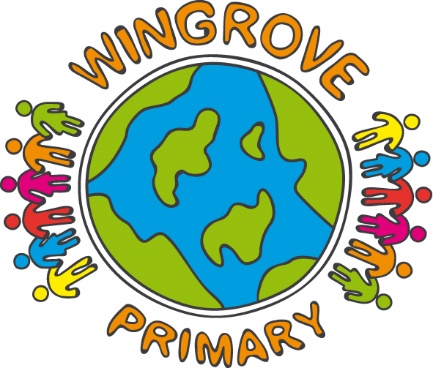 · Spare clothes for 3 nights and 4 days: (tops, bottoms, underwear and footwear) same clothes can be worn multiple times
· School jumper/PE hoodie
· Coat
· Wash kit (toothbrush, toothpaste, shower gel etc.)
· Spare socks x 5 (in case of bad weather)
· Pyjamas
· Towel
· Max 20 Euros spending money (clearly labelled)
· No mobile phones
For the ride
· Suitable footwear to cycle in
· Warm hat (to put in back pack)
· Gloves x2 (in case of bad weather and first pair get wet)
School will provide
· Bike
· Helmet
· Cycle tights
· Cycling jacket
· Warm top
· Water bottle
· Small back pack (to wear when cycling)
  Suitcase
Kit list
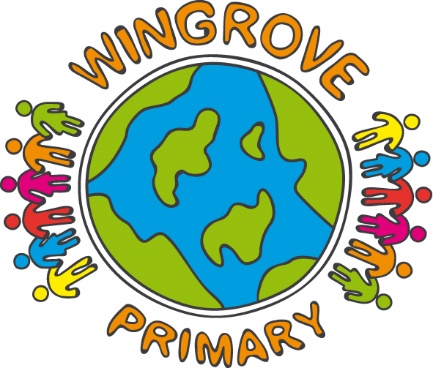 Maximum of 20 Euros spending money
Spending money
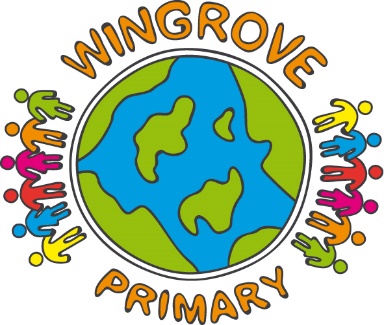 Electronic devices
Jewellery
Anything valuable
Do not take!
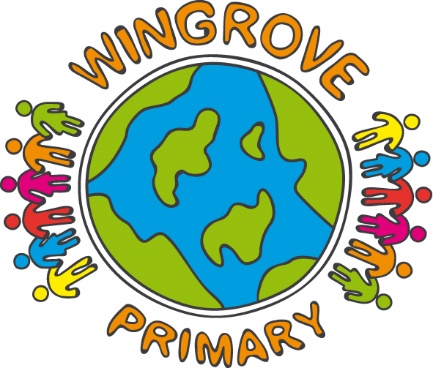 During PE lessons 
After School clubs
Bike trips
Preparation
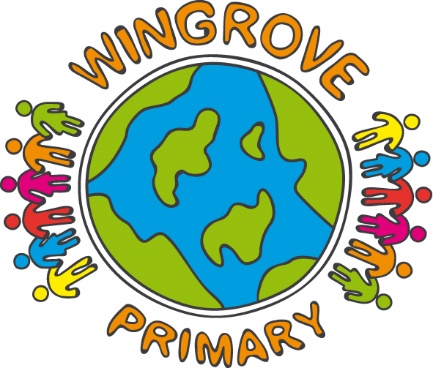 Children are not allowed to bring their own mobile phone
Text messages / Travel WhatsApp group set up by school
We will take all photos and videos – Wingrove Twitter page and WhatsApp
Keeping in touch
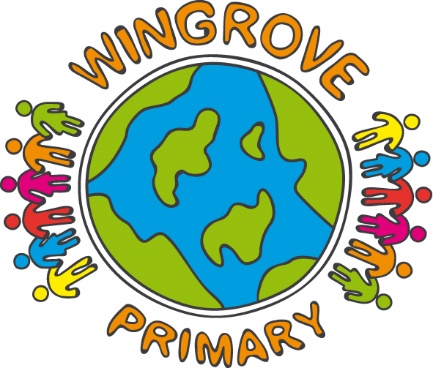 Passport – with more than 3 months before expiry date

Complete data collection form

Medication (if necessary)

Luggage case/back pack*

*Please note that these will be provided by school
What you will need
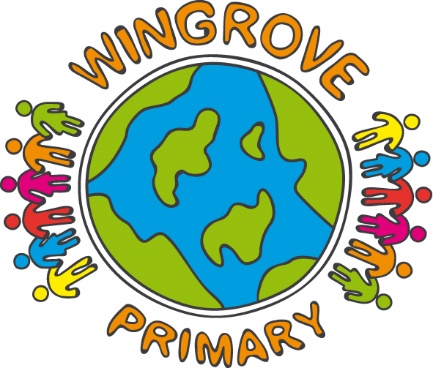 Data Collection Form with all correct details

Commitment to the trip
Next Steps
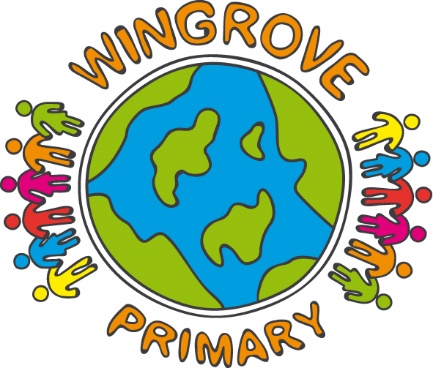 ?
Any questions